The labyrinth of ASL literature production
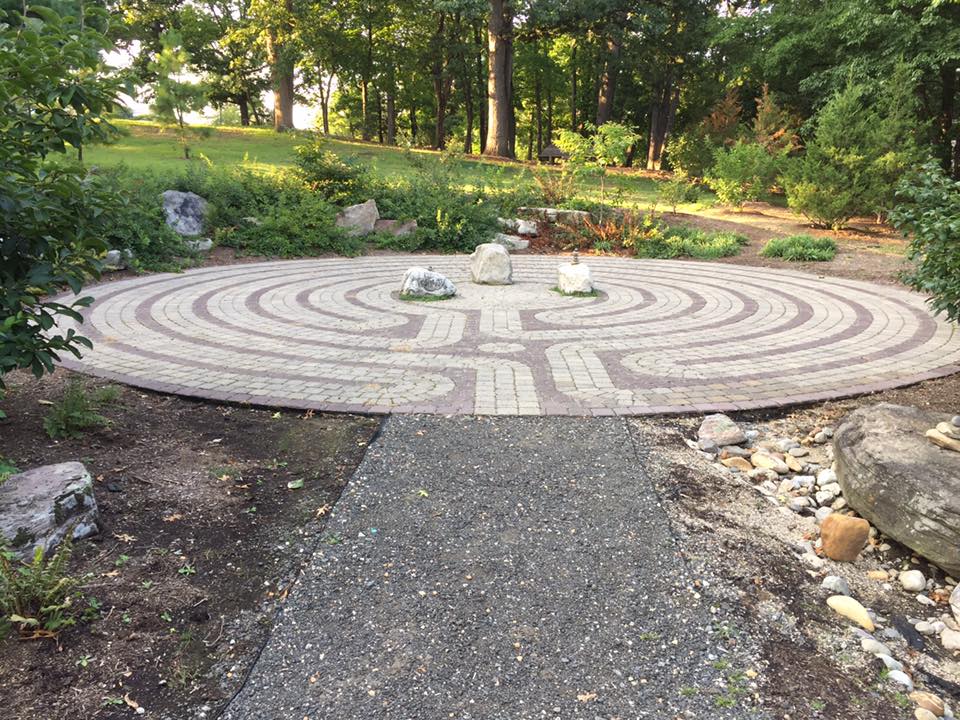 Dr. Mary Ann Seremeth
[Speaker Notes: https://www.youtube.com/watch?v=yOAmYSW3WyU]
3 M’s:ASL Literature Production
Overview
1) to incorporate the values of video production structure and basic fundamental editing concepts to enhance ASL storytelling 2) to embrace the concept of multiculturalism and assess on how to bring multicultural aspects in ASL Literature video stories. 3) to gain cultural pride and positive self efficacy as a Deaf individual
[Speaker Notes: This presentation is based on 9 years of teaching ASL Literature Production. 
The content of the presentation focuses on how this course provides students opportunities:]
Foundations of ASL Literature Production
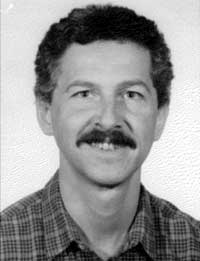 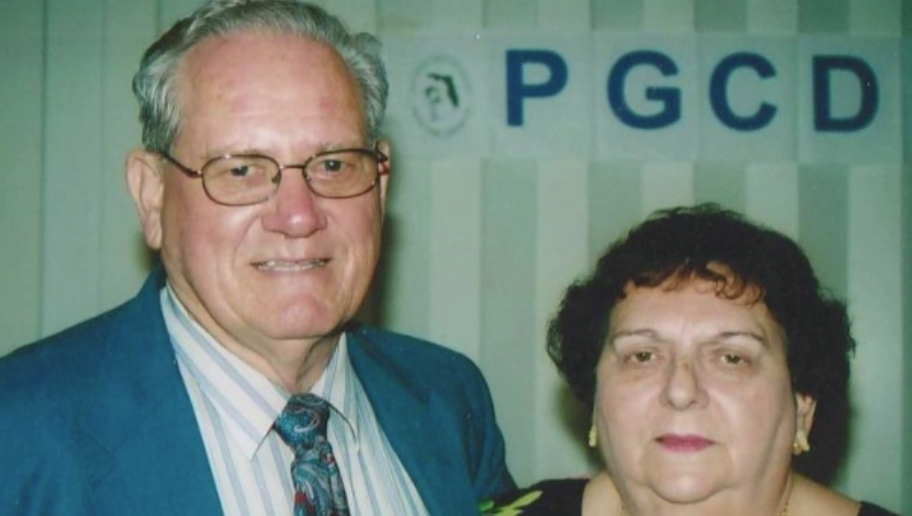 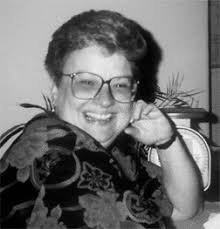 Will & Dot Madsen
Marie Jean Philip
Dr. Clayton Valli
WHO?
WHEN?
WHAT?
WHICH?
HOW?
WHY?
MacLab for ASL Literature Production
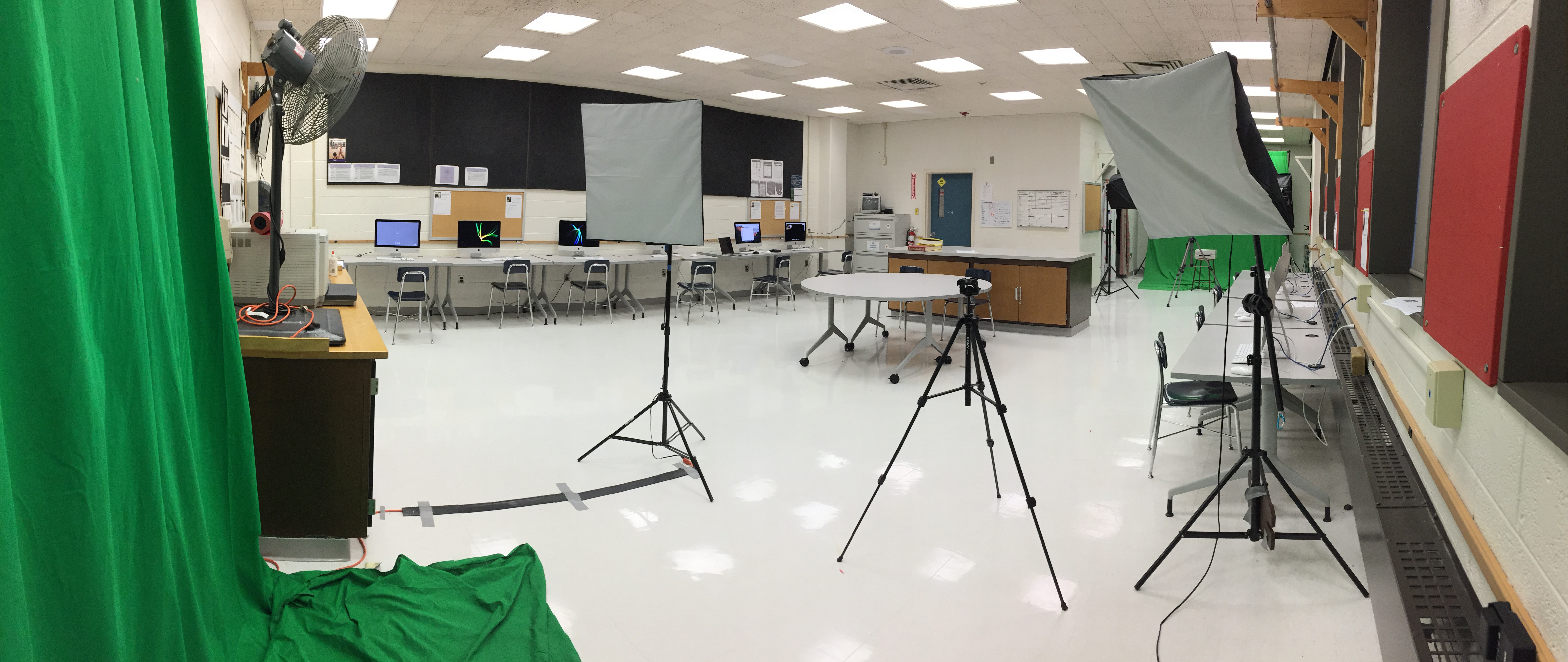 [Speaker Notes: https://www.youtube.com/watch?v=yOAmYSW3WyU
http://aslchoice.com/language-assessment/#techniques

http://aslchoice.com/reep/]
Translanguaging in Bilingual ASL-ENG
“Neither English nor Spanish is seen as static or dominant, but rather operates within a dynamic network of cultural and linguistic transformations.
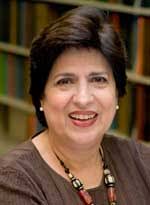 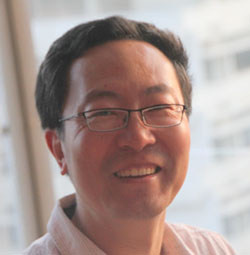 “It is not two fixed identities or languages that are combined.”
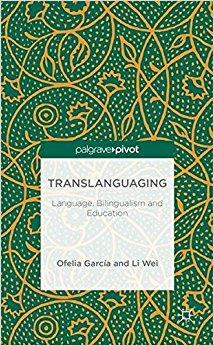 “Translanguaging opens up the space to talk about this dynamic relationship, and to actualize it in the classroom.”
[Speaker Notes: García, O., & Wei, L. (2014). Translanguaging: language, bilingualism and education. Basingstoke: Palgrave Macmillan.

Ofelia García is Professor in the Ph.D. programs of Urban Education and of Hispanic and Luso-Brazilian Literatures and Languages at the Graduate Center of the City University of New York. 
https://ofeliagarcia.org/

Li Wei is Professor of Applied Linguistics at the UCL Institute of Education, London. His research interests are in the broad field of bilingualism and multilingualism, including bilingual and multilingual first language acquisition, bilingual interaction, language maintenance and language shift in immigrant communities, family language policy, and bilingual and multilingual education.
https://www.birmingham.ac.uk/generic/tlang/project-team/li-wei.aspx

Li Wei is Professor of Applied Linguistics at the UCL Institute of Education, London. His research interests are in the broad field of bilingualism and multilingualism, including bilingual and multilingual first language acquisition, bilingual interaction, language maintenance and language shift in immigrant communities, family language policy, and bilingual and multilingual education.]
Structure of ASL Literature Production
Introductory Unit:
 Definitions of Literature
 ASL Literature Genres
 Video Production
Structure of ASL Literature Production
ASL Review/Critique Unit:
 Introductory concepts on review and critique of ASL literature video stories
 Genres of ASL literature video list
 ASL literature review/critic worksheet form
Structure of ASL Literature Production
Video Project Units 1-5:

 Unit 1  Student’s Autobiography

Unit 2 
#2a:  Famous Deaf Person Biography
#2b: an Interview with a Deaf Adult
Structure of ASL Literature Production
Video Project Units 1-5 (cont.):

Unit 3
#3a: Personal Lived Experience Story as 
        a Deaf Person
#3b: Short Story about Deaf Character(s)

Unit 4
#4a: ASL Poetry
#4b: Deaf Joke
Structure of ASL Literature Production
Video Project Units 1-5 (cont.):

Video Project Unit 5

#5(Fall): Halloween 

#5(Spring): Public Service Announcement
An Example of Student’s work
Student’s video file was shown at the 2017 ASL Roundtable conference
5 Parameters of ASL
Numbers
Handshapes
Alphabet letters
Classifiers
[Speaker Notes: http://www.spreadthesign.com/us/12529/water-eau-american-english-french]
5 Parameters of ASL
Upward
Downward
Turn right to left
Turn left to right
[Speaker Notes: http://www.spreadthesign.com/us/12529/water-eau-american-english-french]
5 Parameters of ASL
Pacing:
Very fast
Fast
Average
Slow
Very slow
Directions: 
(a to b) 
hold-move  (HM)
continuous
Shaky
Smooth
Bumpy
[Speaker Notes: http://www.spreadthesign.com/us/12529/water-eau-american-english-french]
5 Parameters of ASL
Eyebrows:
Flat
Frown
Raised
Nose: 
Twitching
Eye Pupil Directions
Nod
Tilt
Eyelid movements
Eyes
Head
Lips
Tongue
Teeth
Mouth
Cheek
Sucked
Puffy
[Speaker Notes: http://www.spreadthesign.com/us/12529/water-eau-american-english-french]
5 Parameters of ASL
Head: Forehead
Chin
Cheeks
Nose
Upper Torso: Chest
Tummy 
Shoulders
Arms:
Elbow
Wrist
Hand
Depiction:
Outward space from upper torso/head
Thigh/hip
Highlights of My Dissertation on Teacher Efficacy
Deaf teachers’ self-efficacy needs to be recognized as a strength within their instructional practice
The Bandura’s (1977) Self-Efficacy theory is focused on the individual’s perceived belief on the capabilities to follow through behaviors or action 
Liu (2013) defined Teacher Efficacy by focusing on whether teachers can:a) teach wellb) work through goals, c) and help students succeed
[Speaker Notes: Seremeth, M. A. (2016). A study of teacher efficacy in secondary American Sign Language-English teaching 

Self-Efficacy theory was a tenet of the Social Cognitive theory and the differences between “the source of judgments of efficacy and the level of the phenomenon being assessed” depends on how individuals judge their capabilities in a particular situation (Bandura, 2006, p.165). 

“People judge their capacity for challenging activities more in terms of their perceptions of the knowledge, skills, and strategies they have at their command than solely in terms of how much they will exert themselves. Performances that call for ingenuity, resourcefulness, and adaptability depend more on adroit use of skills and specialized knowledge than on effort.” (Bandura, 1986, p.371) 

Self- Efficacy: Self-efficacy is defined as expectations based on three dimensions of magnitude, generality, and strength impacting performance through accomplishments, vicarious experiences, verbal persuasion, and emotional arousal (Bandura, 1977).  

Teacher-Efficacy:  Teachers’ beliefs are based on their judgment toward their capabilities to engage students’ learning (Tschannen-Moran & Hoy, 2007).]
Teacher Efficacy – ASL Teachers
TE#1: The Essence of Deaf Teachers

Definition: Innate ability to know what students and/or teachers lack and need in their environment
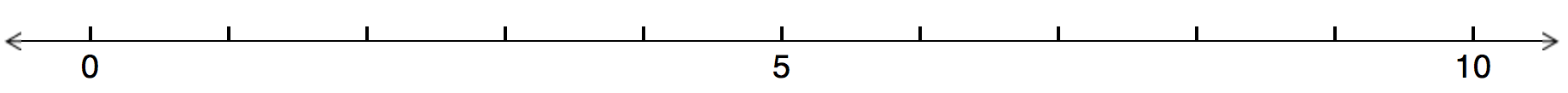 Weak
Strong
Moderate
Teacher Efficacy – ASL Teachers
TE#2: An Insight of Anticipation of Mutual Dialogue


Definition: To know what students need and how students think and learn things by teacher’s anticipation, and facilitating appropriate cultural discourse
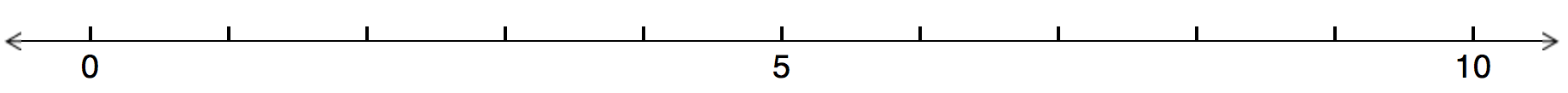 Weak
Strong
Moderate
Teacher Efficacy – ASL Teachers
TE#3: Teaching Reciprocity
Definition: Mutual dialogue and exchange of knowledge between teachers, students, and members of the community
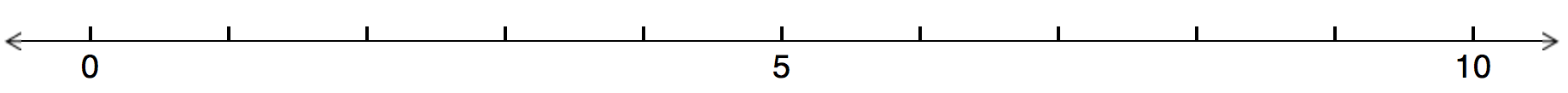 Weak
Strong
Moderate
Teacher Efficacy – ASL Teachers
TE#4: Alternative Electronic Media           Learning Tools
Definition: Teacher-created or generated media resources
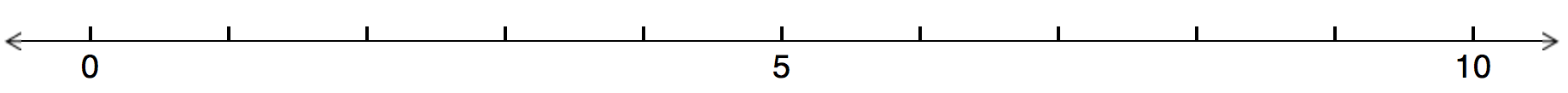 Weak
Strong
Moderate
Teacher Efficacy – ASL Teachers
TE#5: The Depth of Identity Through            Bilingual ASL-English
Definition: Capture the message of innate knowing of circumstances where teachers know when to use ASL/English to communicate.
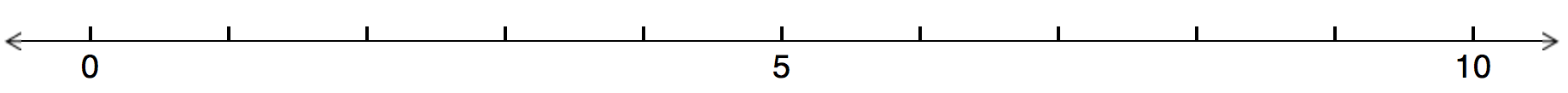 Weak
Strong
Moderate
A Self-Reflection Tool
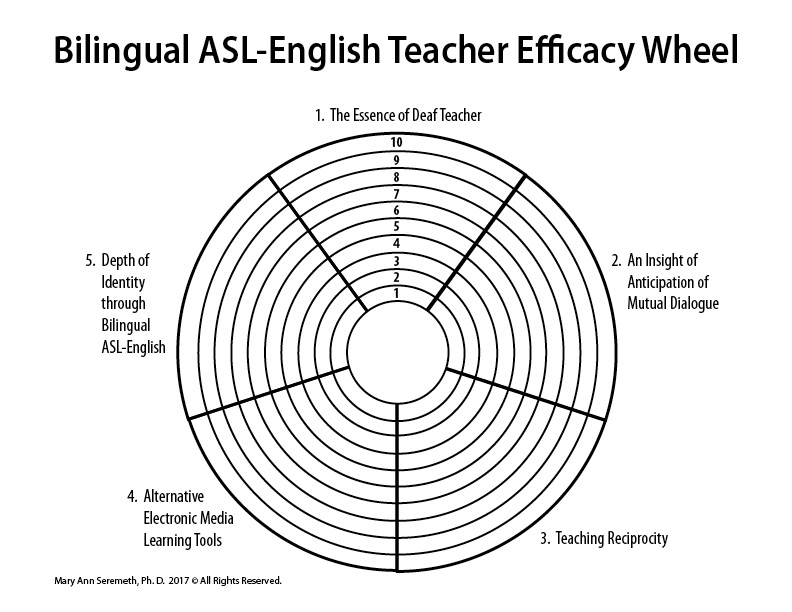 [Speaker Notes: A teacher can fill out this self-reflection Bilingual ASL-English Teacher Efficacy Wheel periodically to assess what she or he needs to work on or evaluate how she or he is doing.    Contact Dr. Seremeth at mseremeth@gmail.com for life coaching in regards to teacher coaching.  She is a certified life coach.]
Multicultural Transformation Education
1. Teachers for Social Justice: Deaf Learners 
     (one-week retreat)
2. Multicultural Curriculum Transformation Institute    (training)
3. Personal and Professional Development     (allyship with Deaf People of Color &       marginalized Deaf people)
Levels of Integration of Multicultural Content by James A. Banks
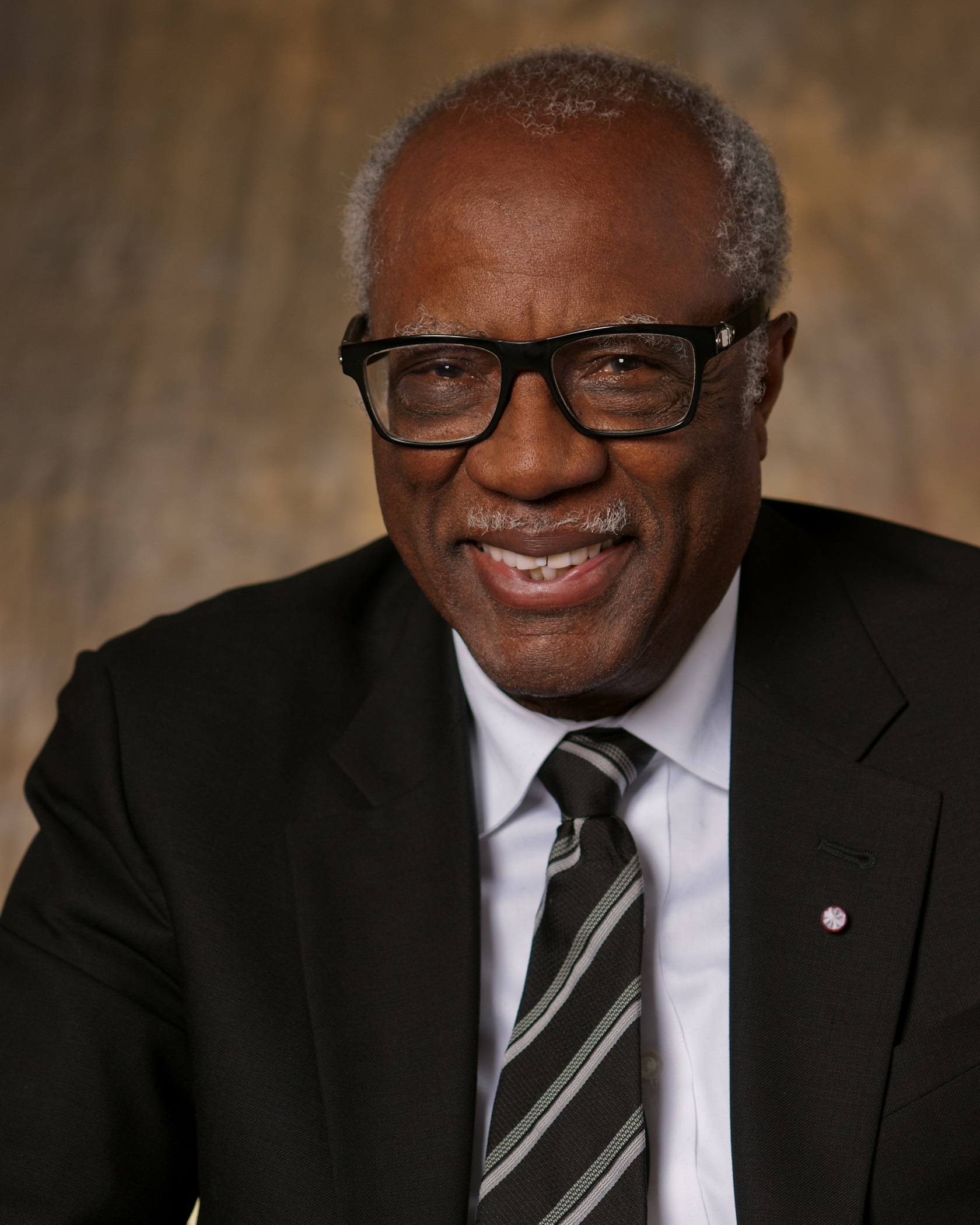 Level 4 The Social Action Approach:
Students are empowered to become reflective social critics and skilled participants in social change with support from school teachers and staff
Level 3 The Transformation Approach:
The structure of the curriculum is changed with an intention to include multiple perspectives from diverse ethnic and cultural groups (concepts, issues, events, and themes)
Level 2 The Additive Approach:
Content, concepts, themes, and perspectives are added to curriculum without changing its structure.
Level 1 The Contributions Approach:
Focuses on ethnic content for to special days (heroes, holidays, and discrete cultural elements
[Speaker Notes: http://resources.css.edu/diversityservices/docs/levelsofintegrationofmulticulturalcontent.pdf
https://faculty.washington.edu/jbanks/
Multicultural education theorists are increasingly interested in how the interaction of race, class, and gender influences education (Banks, 1989a; Grant & Sleeter, 1986; Sleeter, 1991).]
Language Codes
“Students must be taught the codes needed to participate fully in the mainstream of American life”
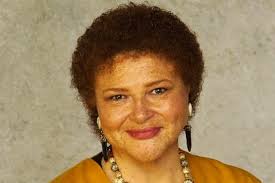 “that they must be allowed the resource of the teacher’s expert knowledge, while being helped to acknowledge their own “expertness” as well;”
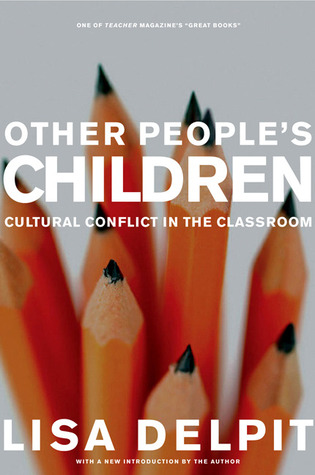 “and that even while students are assisted in learning the culture of power, they must also be helped to learn about the arbitrariness of those codes and about the power relationships they represent.”
[Speaker Notes: Delpit, L. D. (1995). Other people's children: cultural conflict in the classroom. New York: New Press.

“To summarize, I suggest that students must be taught the codes needed to participate fully in the mainstream of American life, not by being forced to attend to hollow, inane, decontextualized subskills, but rather within the context of meaningful communicative endeavors; that they must be allowed the resource of the teacher’s expert knowledge, while being helped to acknowledge their own “expertness” as well; and that even while students are assisted in learning the culture of power, they must also be helped to learn about the arbitrariness of those codes and about the power relationships they represent.” (Delpit, 1995, p. 45)]
An Example of Student’s work
Student’s video file was shown at the 2017 ASL Roundtable conference
[Speaker Notes: Delpit, L. D. (1995). Other people's children: cultural conflict in the classroom. New York: New Press.

“To summarize, I suggest that students must be taught the codes needed to participate fully in the mainstream of American life, not by being forced to attend to hollow, inane, decontextualized subskills, but rather within the context of meaningful communicative endeavors; that they must be allowed the resource of the teacher’s expert knowledge, while being helped to acknowledge their own “expertness” as well; and that even while students are assisted in learning the culture of power, they must also be helped to learn about the arbitrariness of those codes and about the power relationships they represent.” (Delpit, 1995, p. 45)]
3 M’s:ASL, Literature, and Production
[Speaker Notes: Discourse ( Registers, order of information, purpose)


https://watermark.silverchair.com/3-4-320.pdf?token=AQECAHi208BE49Ooan9kkhW_Ercy7Dm3ZL_9Cf3qfKAc485ysgAAAbYwggGyBgkqhkiG9w0BBwagggGjMIIBnwIBADCCAZgGCSqGSIb3DQEHATAeBglghkgBZQMEAS4wEQQMOUAfpl0hEfO2S7RpAgEQgIIBaSZdAHY50fUPVe0_jYVpQRcUjFwEVzWxowGeIrmTEM7t9m8S4nfiQgVGUM2c6RWsgUUKV0I3wfVxNird2XE1_YgdovwtULArn6SZNtTJMiLg4aNK-WbRebU48WwzZ1nYLG1vwihggkaFilHQHvT_S2Eg72hYiCnphmbBcbt-GtMDkgQR42qNz2Q0zuAV8LSHk799ZmIgApcmNKDu3K_xwjRmuvPzHljR4YXzujmxuvKQrCUh8wqkbAs2Qcc5uh4TklbZRBrfMthva3w_E2Wgqce-v5EK-qCKEYlMs200YyCAenKZCcVa8PW0dxeHZDYH2zNd3jLwrrwrZb47njsXiuNf-phiK37m0LUatlu6rBpMkhS5_IHqPeFI36VbHh75L7TqORl6l4KQyQMKWcKbJm81vYk4i1uy6nbVCs1_HWE2rnffBPYfSs8j42BzHi9W9PiANW2YHQ6ffhzHQYGF533yWLi1EFjjlXQ]
A quote to remember
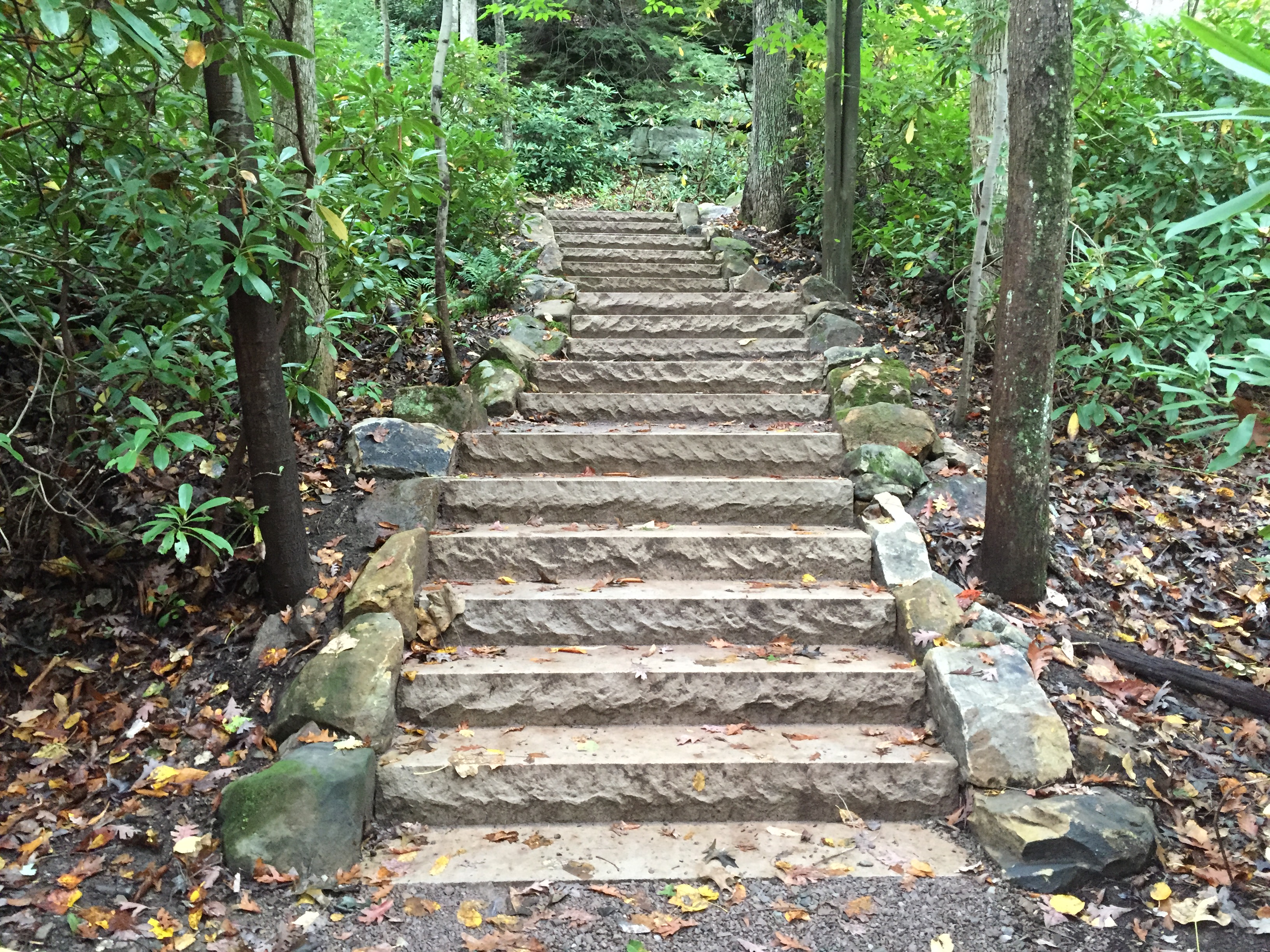 we consciously take
Each step
will move us forward!
REFERENCES
Banks, J. (1996). Multicultural education, transformative knowledge, and action: Historical and contemporary perspectives. New York, NY: Teachers College Press.
 
Delpit, L. D. (2006). Other people's children: cultural conflict in the classroom. New York: New Press.
 
García, O., & Wei, L. (2014). Translanguaging: language, bilingualism and education. Basingstoke: Palgrave Macmillan.
 
Seremeth, M. A. (2016). A study of teacher efficacy in secondary American Sign Language-English teaching (Order No. 10254440). Available from ProQuest Dissertations & Theses Global. (1870036812). Retrieved from http://proxyga.wrlc.org/login?url=https://search-proquestcom.proxyga.wrlc.org/docview/1870036812?accountid=27346
Dr. Mary Ann Seremeth’s Contact information
Work email:
mary.seremeth@gallaudet.edu

3L MAS Life coach email:
mseremeth@gmail.com